EMBARGOED for 9am ET 11/18/19
Effect of Icosapent Ethyl on progression of coronary atherosclerosis in patients with elevated triglycerideson statin therapy:the EVAPORATE studyNCT02926027
Matthew Budoff MD
Professor of Medicine
UCLA School of Medicine
Lundquist Institute
Torrance CA
I would Like to thank my Collaborators:
Joseph B. Muhlestein MD,2 
Deepak L. Bhatt MD, MPH,3 
Viet T Le PA, MPAS,2,5 
Heidi T May, PhD, MSPH 2 
Kashif Shaikh MD,1 
Chandana Shekar MD,1 
April Kinniger MS,1 
Suvasini Lakshmanan, MD, MS, 1 
Sion Roy MD,1 
John Tayek MD,1 
John R Nelson MD.4


1.Department of Medicine, Lundquist Institute at Harbor-UCLA Medical Center, Torrance CA
2. Intermountain Heart Institute, Intermountain Medical Center, Salt Lake City UT
3. Brigham and Women’s Hospital Heart & Vascular Center and Harvard Medical School, Boston, Massachusetts;
4. California Cardiovascular Institute, Fresno CA
5. Rocky Mountain University of Health Profession, Provo UT
DISCLOSURES
Dr Matthew J Budoff discloses the following relationships:  Research Funding:  Amarin Pharma, Amgen, AstraZeneca, Boehringer Ingelheim, Novo Nordisk, Pfizer, Regeneron.  Speakers Bureau:  Amarin Pharma, Amgen, AstraZeneca, Bristol Myers Squibb, Boehringer Ingleheim, Novo Nordisk, Pfizer, Regeneron, Sanofi Aventis.  
Dr. Deepak L. Bhatt discloses the following relationships -Advisory Board: Cardax, Elsevier Practice Update Cardiology, Medscape Cardiology, RegadoBiosciences; Board of Directors: Boston VA Research Institute, Society of Cardiovascular Patient Care, TobeSoft; Chair: American Heart Association Quality Oversight Committee; Data Monitoring Committees: BaimInstitute for Clinical Research (formerly Harvard Clinical Research Institute, for the PORTICO trial, funded by St. Jude Medical, now Abbott), Cleveland Clinic, Duke Clinical Research Institute, Mayo Clinic, Mount Sinai School of Medicine (for the ENVISAGE trial, funded by Daiichi Sankyo), Population Health Research Institute; Honoraria: American College of Cardiology (Senior Associate Editor, Clinical Trials and News, ACC.org; Vice-Chair, ACC Accreditation Committee), BaimInstitute for Clinical Research (formerly Harvard Clinical Research Institute; RE-DUAL PCI clinical trial steering committee funded by BoehringerIngelheim), Belvoir Publications (Editor in Chief, Harvard Heart Letter), Duke Clinical Research Institute (clinical trial steering committees), HMP Global (Editor in Chief, Journal of Invasive Cardiology), Journal of the American College of Cardiology (Guest Editor; Associate Editor), Population Health Research Institute (for the COMPASS operations committee, publications committee, steering committee, and USA national co-leader, funded by Bayer), Slack Publications (Chief Medical Editor, Cardiology Today’s Intervention), Society of Cardiovascular Patient Care (Secretary/Treasurer), WebMD (CME steering committees); Other: Clinical Cardiology (Deputy Editor), NCDR-ACTION Registry Steering Committee (Chair), VA CART Research and Publications Committee (Chair); Research Funding: Abbott, Amarin, Amgen, AstraZeneca, Bayer, BoehringerIngelheim, Bristol-Myers Squibb, Chiesi, Eisai, Ethicon, Forest Laboratories, Idorsia, Ironwood, Ischemix, Lilly, Medtronic, PhaseBio, Pfizer, Regeneron, Roche, Sanofi Aventis, Synaptic, The Medicines Company; Royalties: Elsevier (Editor, Cardiovascular Intervention: A Companion to Braunwald’sHeart Disease); Site Co-Investigator: Biotronik, Boston Scientific, St. Jude Medical (now Abbott), Svelte; Trustee: American College of Cardiology; Unfunded Research: FlowCo, Merck, Novo Nordisk, PLxPharma, Takeda.
•This presentation includes off-label and/or investigational uses of drugs.
•Amarin Pharma Inc (Bridgewater NJ) provided funding and drug for The EVAPORATE trial.
Plaque Progression with CT Angiography
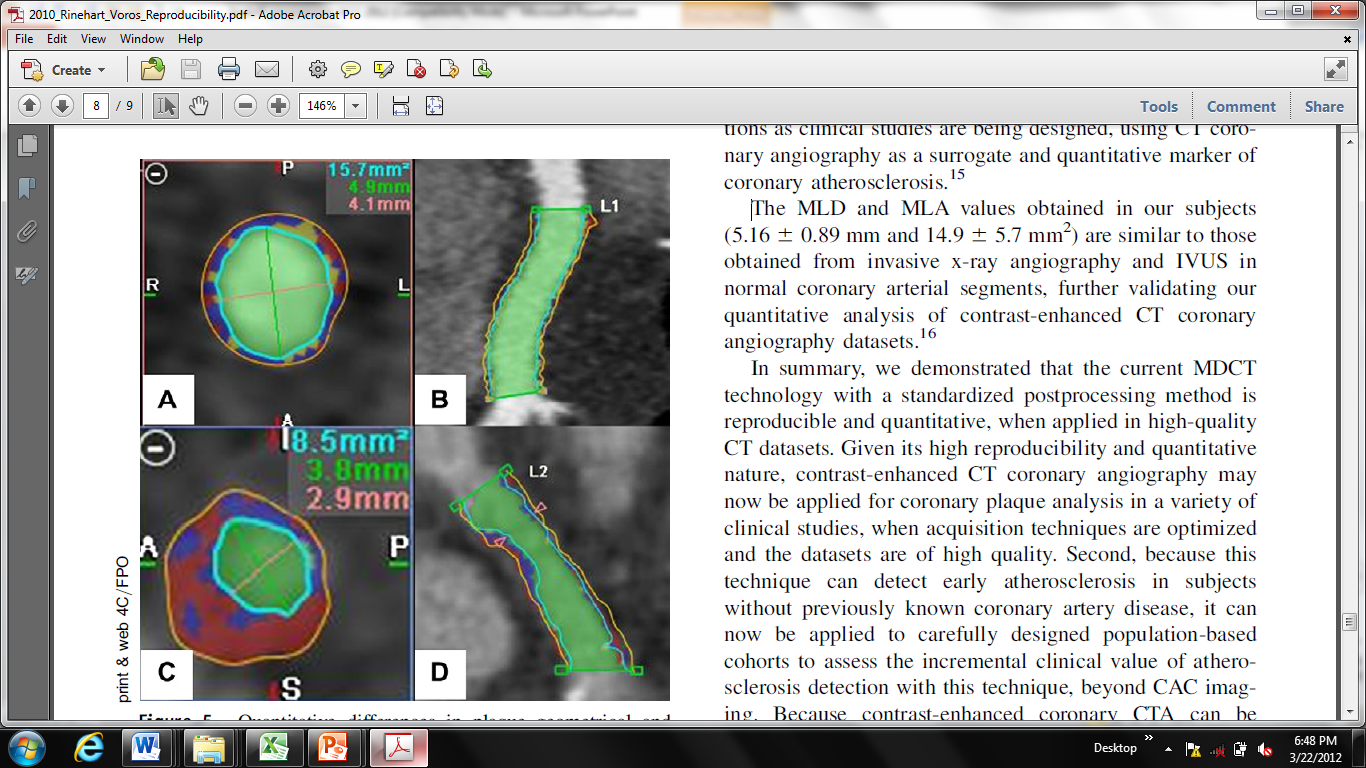 Plaque Progression by CT Angiography
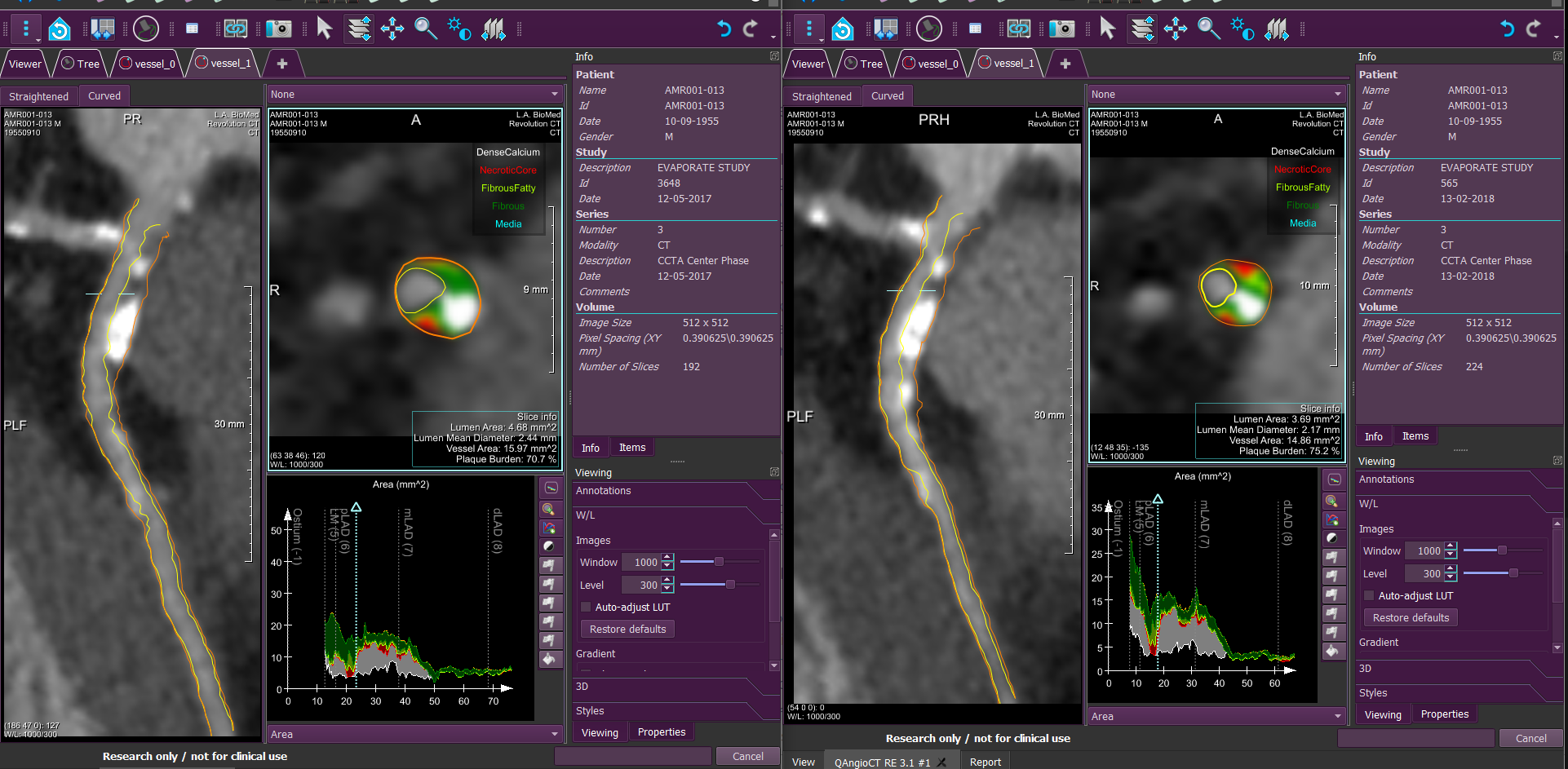 IVUS vs CTA Plaque Progression
Plaque Progression and EventsMotoyama JACC 2015
EFFECT OF TESTOSTERONE REPLACEMENT ON CORONARY PLAQUE VOLUMEBUDOFF et al. JAMA 2017
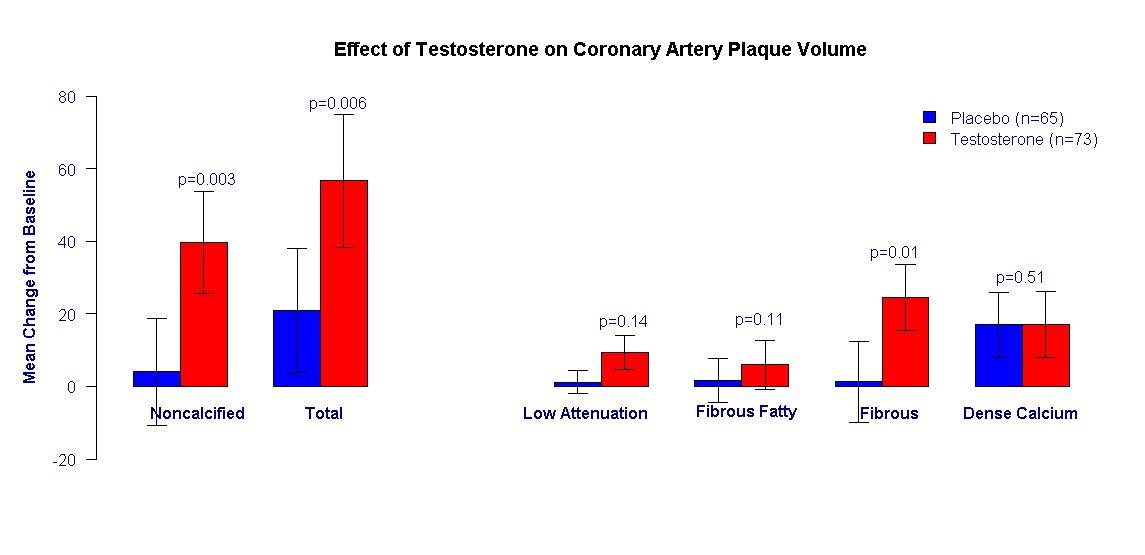 MDCT Coronary Imaging and CV Outcome Trials
QCA: quantitative coronary angiography 
IVUS: intravascular ultrasound
CCTA: coronary computed tomography angiography, 
MRI: Magnetic Resonance Imaging
PET: Positron Emission Tomography
CT: Computed Tomography
a MARS. Ann Intern Med 1993;119:969-76, AFCAPS/TexCAPS JAMA 1998;279:1615-22
b  CIS Eur Heart J 1997;18:226-34, 4S Lancet 1994; 344:1383–138
c REVERSAL JAMA 2004;291:1071-80, ASCOT Lancet 2003;361:1149-58, Lancet HIV. 2015 Feb;2(2):e52-63, Circ Cardiovasc Imaging 2016 Dec;9(12). 
d ASTEROID JAMA 2006;295:1556-65, JUPITER N Engl J Med 2008;359:2195-2207
e  DAIS Lancet 2001;357:905–910, FIELD Lancet 2005; 366: 1849–186
f Am Heart J. 2016 Oct;180:29-38., Atherosclerosis 231 (2013) 198e204, J Am Coll Cardiol Img 2010;3:691–8)
g TTRIAL JAMA 2017;317(7):708-716. N Engl J Med. 2010 Jul 8;363(2):109-22.
h IBIS-2 Int J Cardiovasc Imaging 2012 Apr;28(4):695-703, SOLID-TIMI52 JAMA. 2014;312:1006-1015
i ILLUSTRATE N Engl J Med 2007; 356:1304-1316, ILLUMINATE N Engl J Med 2007; 357:2109-2122
j dal-PLAQUE Lancet 378;2011, 1547-1559, dal-OUTCOMES N Engl J Med 2012;367:2089-99
k WAVE JAMA 2002;288:2432-2440; HERS JAMA 1998;280:605-613
Sekikawa – Nutrients 2019
REDUCE IT – Bhatt et al NEJM
CHERRY STUDY – EPA - IVUS
EVAPORATE STUDY DESIGN
STUDY DESIGN
A randomized, double-blind, placebo-controlled EVAPORATE study was performed to evaluate the effects of icosapent ethyl 4 g/d on atherosclerotic plaque in statin-treated patients with coronary atherosclerosis
TG levels of 135 to 499 mg/dL, and low-density lipoprotein cholesterol levels of 40 to 115 mg/dL
Key Exclusion Criteria
Severe (NYHA class IV) heart failure 
Contrast Allergy
Renal Insufficiency (eGFR <60)
Hypersensitivity to fish and/or shellfish
15
EVAPORATE: Effect of EPA on Improving Coronary Atherosclerosis in People With High Triglycerides Taking Statin Therapy
Randomized, Double-Blind, Placebo-Controlled Trial
EPA 4 g/d
Patient Population (N=~80)
30–85 years of age
TG: 135–499 mg/dL
LDL-C >40 mg/dL and ≤115 mg/dL (on statin)
≥1 angiographic stenosis with ≥20% narrowing by CTA
No history of MI, stroke, or life-threatening arrhythmia within the prior 6 months and no history of CABG
Placebo
Primary endpoint
Progression rates of low attenuation plaque
Secondary endpoints include 
Plaque morphology and composition
(non-calcified, total, fibrous, fibrofatty, calcified)
Markers of inflammation (Lp-PLA2) 
LDL-C and HDL-C
18 Months
The EVAPORATE study seeks to determine whether IPE 4g/d will reduce plaque progression over 9 to 18 months compared to placebo in statin-treated patients
CABG=coronary artery bypass graft; CTA=computed tomography angiography. 
EVAPORATE Clinical Trial. https://clinicaltrials.gov/ct2/show/NCT02926027. Updated February 08, 2018. Accessed June 19, 2018.
INCLUSION CRITERIA
Age ≥45 years with atherosclerosis with at least one stenosis of 20%
Fasting TG levels 135 to 499 mg/dL
LDL-C >40 mg/dL and ≤115 mg/dL and on stable statin therapy (±ezetimibe)
eGFR > 60
17
METHODS
Patients underwent baseline, 9 month and 18 month follow up CT angiogram
Intention to Treat Analysis
Semi-automated plaque analysis software (QAngioCT) Medis Medical Imaging Systems, Netherlands
Statistical Analysis
The was a 2-look sequential design study, using the Lan-DeMets version of the O’Brien-Fleming group sequential boundaries 
   (1 interim at 9-months + final analysis)
If a p-value of <0.006 was achieved at 9 months then the study would be terminated because the efficacy boundary will have had been achieved
Here we present the pre-specified interim 9 month data
CONSORT DIAGRAM
Key Baseline Characteristics
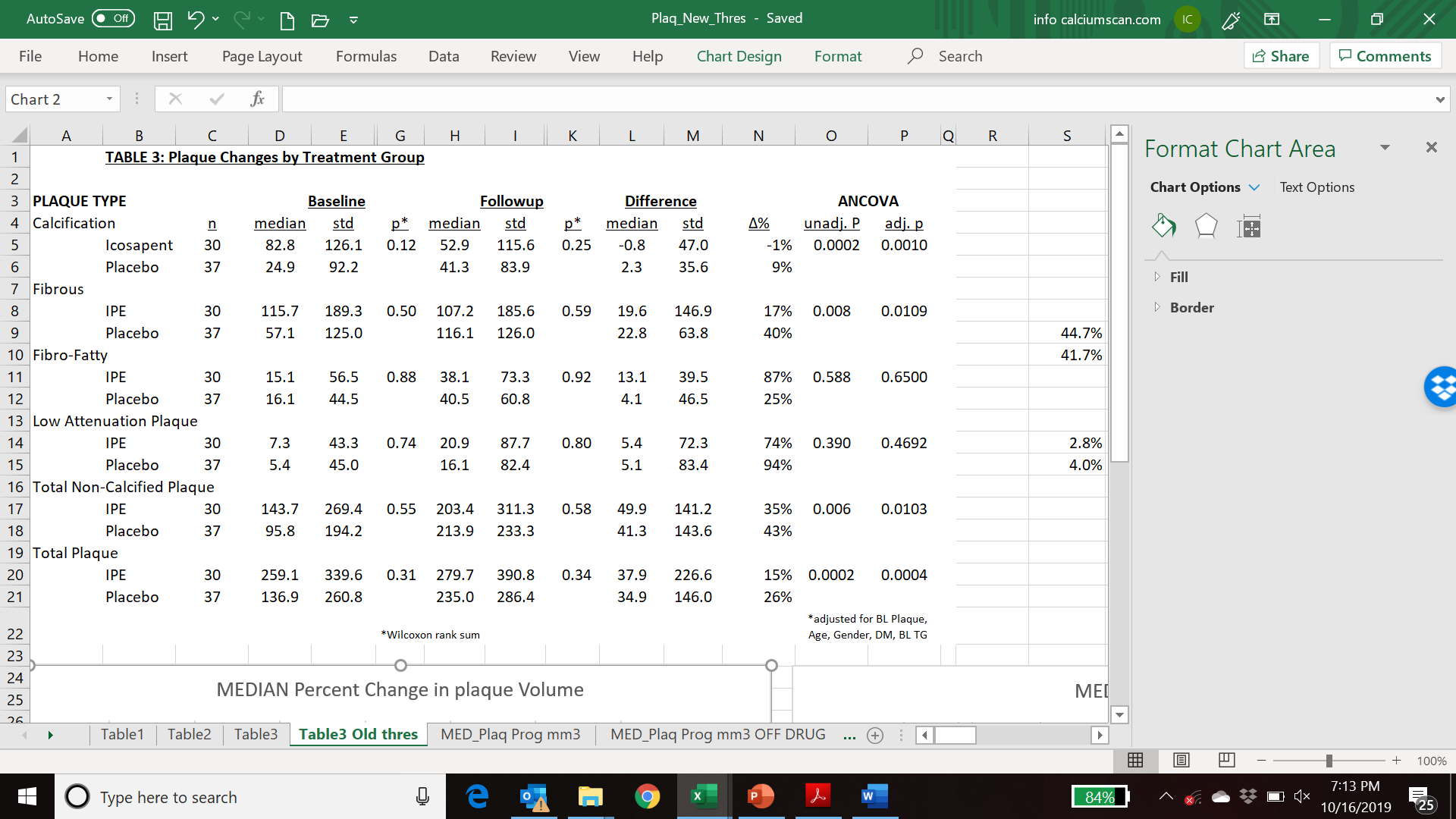 Biomarker Effects from Baseline to 9months
Primary Outcome (ITT)
At 9 Month Prespecified Interim Analysis, compared with placebo, Icosapent Ethyl slowed progression by:

21% for low attenuation plaque (p=0.469)
19% for total non-calcified plaque (p=0.010)
42% for total plaque (p=0.0004) 
57% for fibrous plaque (p=0.011)
89% for calcified plaque (p=0.001)
Increase in Fibrofatty plaque (p=0.650)

Consistent efficacy across multiple subgroups
Including baseline triglycerides from 135-499 mg/dL
Fully adjusted median Plaque Progression at 9 months
P=0.469
P=0.010
P=0.0004
P=0.650
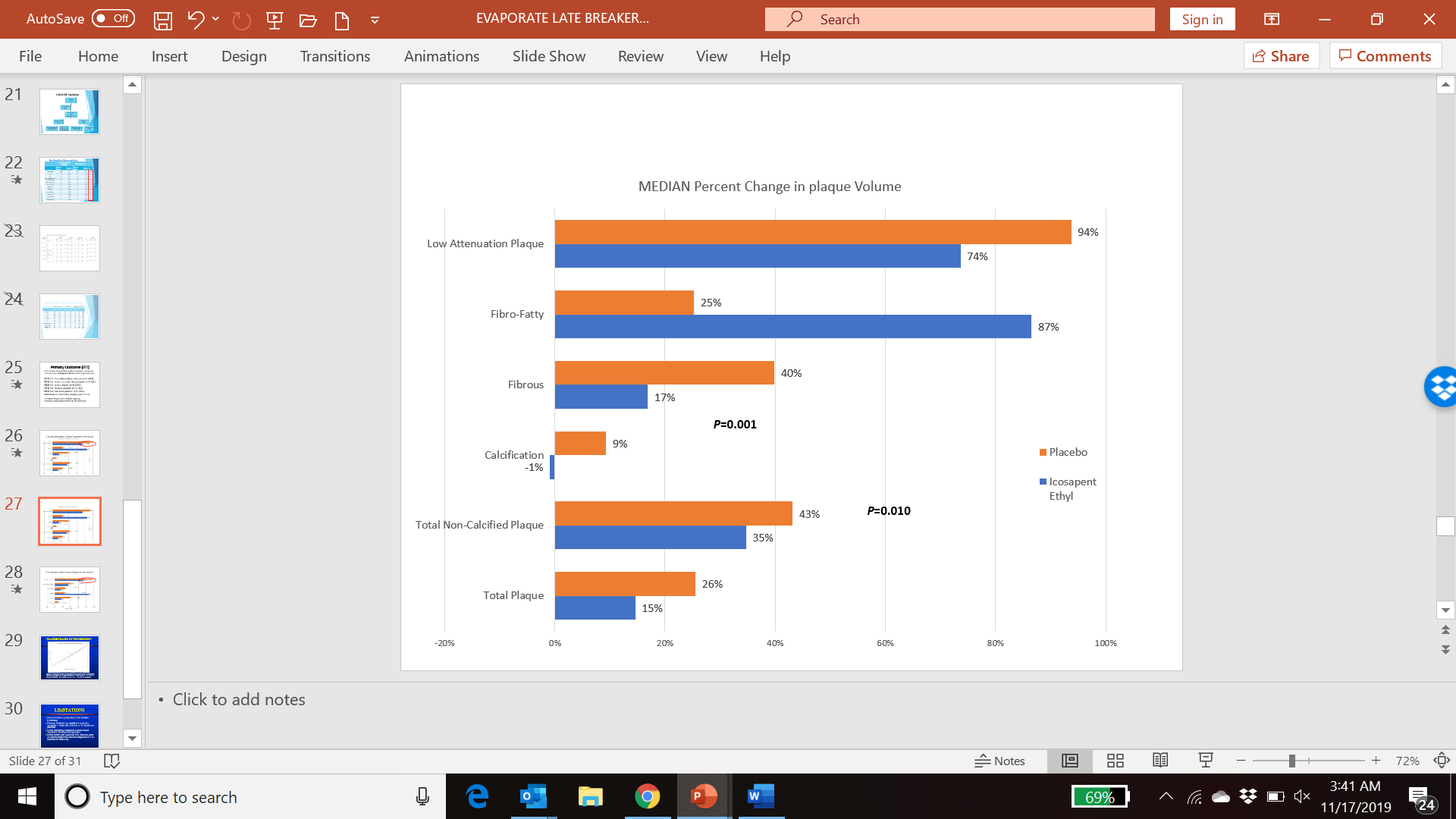 P=0.011
P=0.001
PLACEBO RATES OF PROGRESSION
Adjusted multivariate analysis of covariance tests did not show any significant difference in progression of TP volume (β: 0.04 ± 0.13 P = 0.7) 
or TNCP volume (β: 0.09 ± 0.17, P = 0.5) in the two groups.
[Speaker Notes: Adjusted multivariate analysis of covariance tests did not show any significant difference in progression of log transformed TP volume (β: 0.04 ± 0.13 P = 0.7) or log transformed TNCP volume (β: 0.09 ± 0.17, P = 0.5) in the two groups.]
LIMITATIONS
Primary Endpoint not significant at interim timepoint – study will continue to 18 months as planned
Shorter Follow up than Prior CTA Studies 
  (9 months)
4 endpoints demonstrated significant slowing of progression, including both total plaque and total non-calcified plaque volumes
Small cohort with expected 16% drop-out 
(due to patient preference, loss to follow up and non-diagnostic CT at follow up)
EVAPORATE: Conclusions
Mechanistic Study using serial Coronary CT Angiography demonstrating atherosclerotic benefits of Icosapent Ethyl as adjunct to statin on plaque characteristics at 9 months, and study is continuing to 18 months as planned

Demonstrated that placebo progression rates using mineral oil is similar to non-mineral oil (cellulose) using same methodology, scanner and laboratory in a matched cohort.
29